Visie
Evangelische Kerk Halle
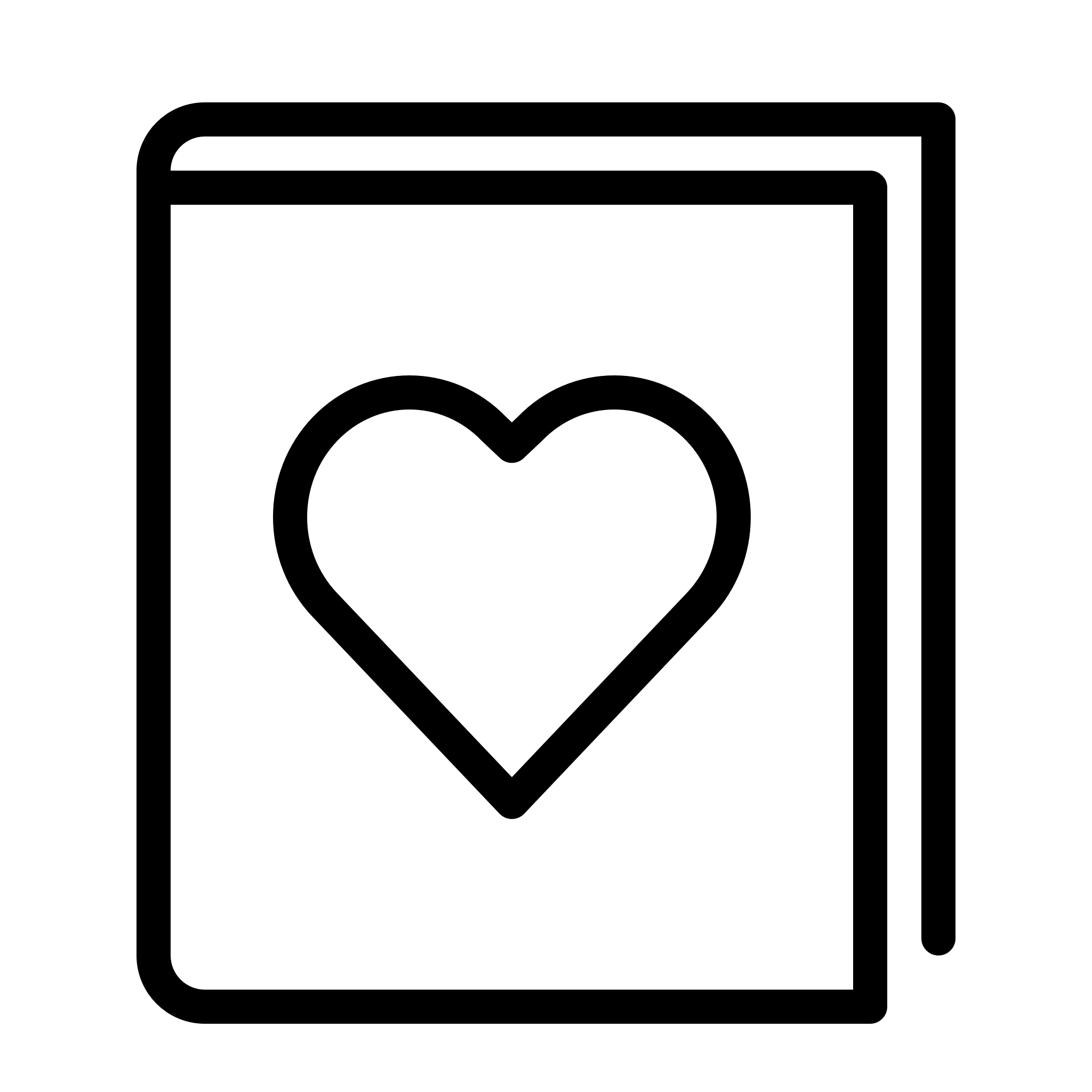 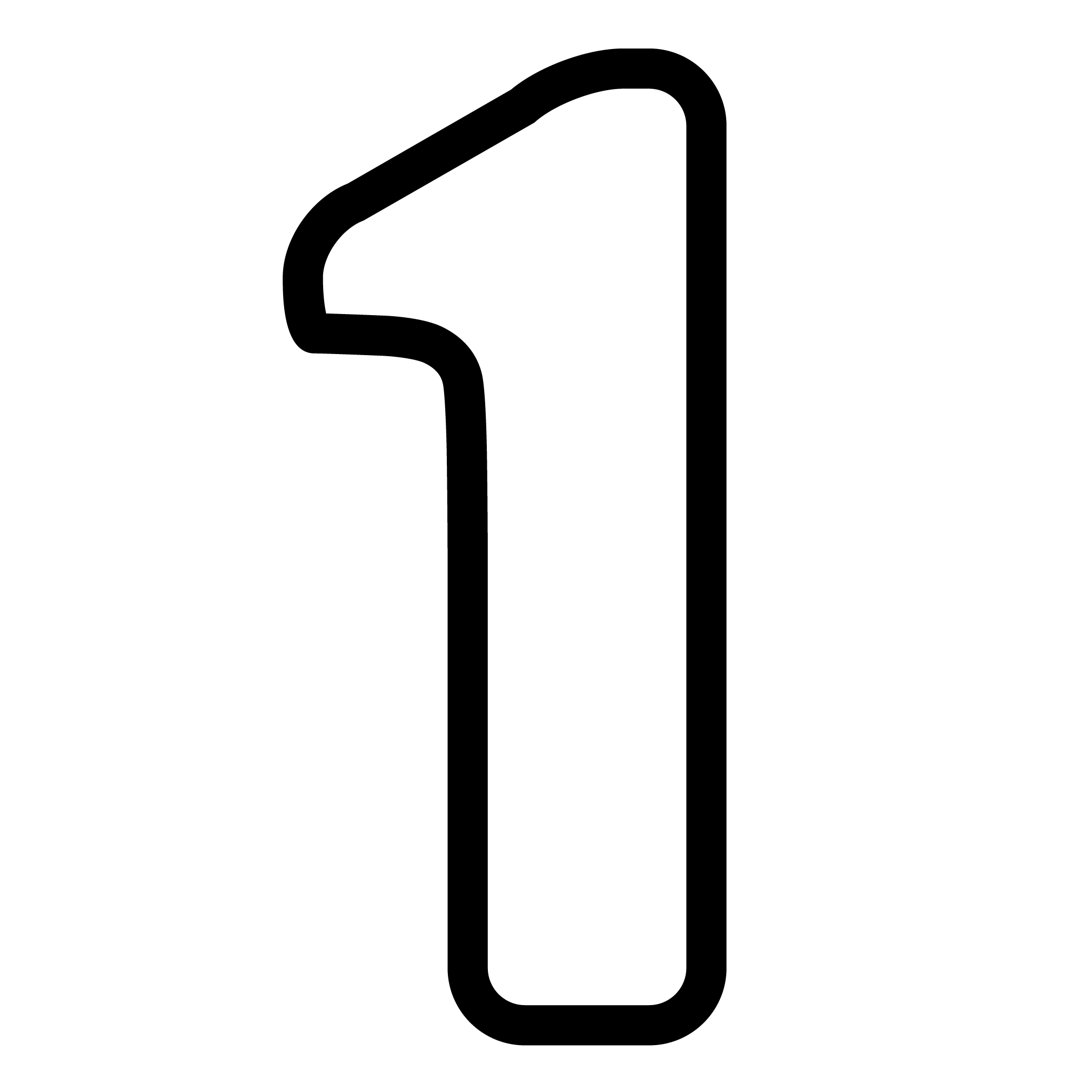 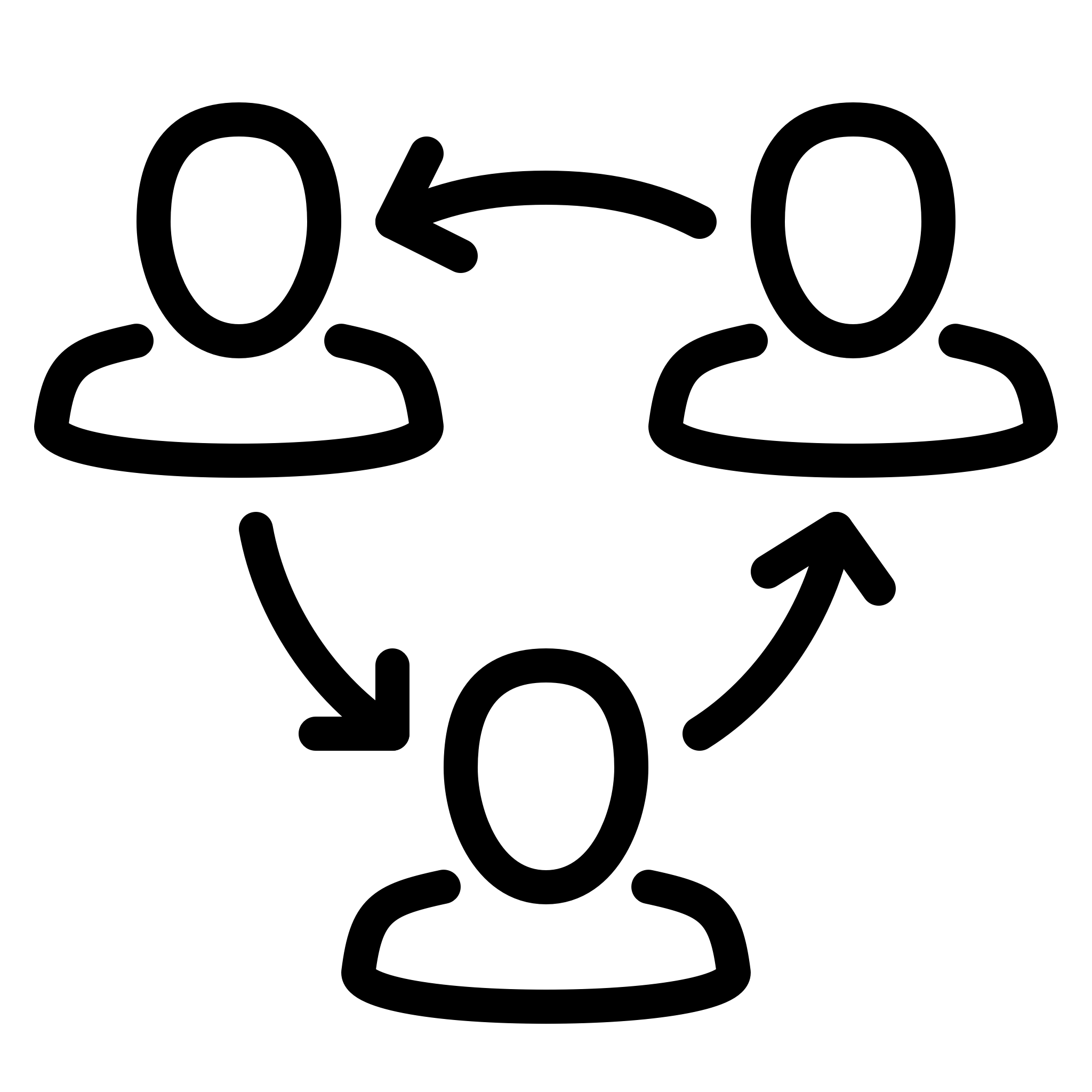 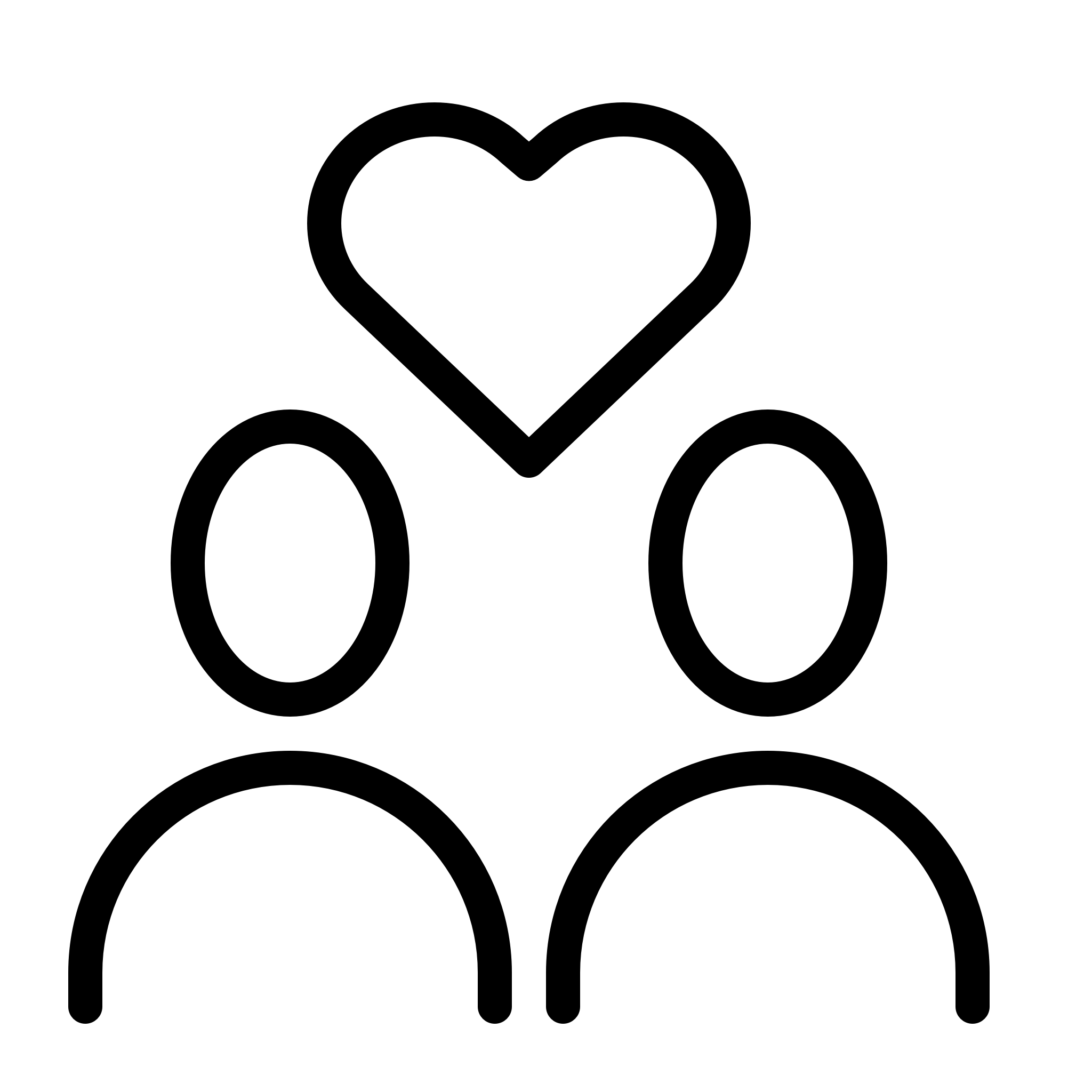 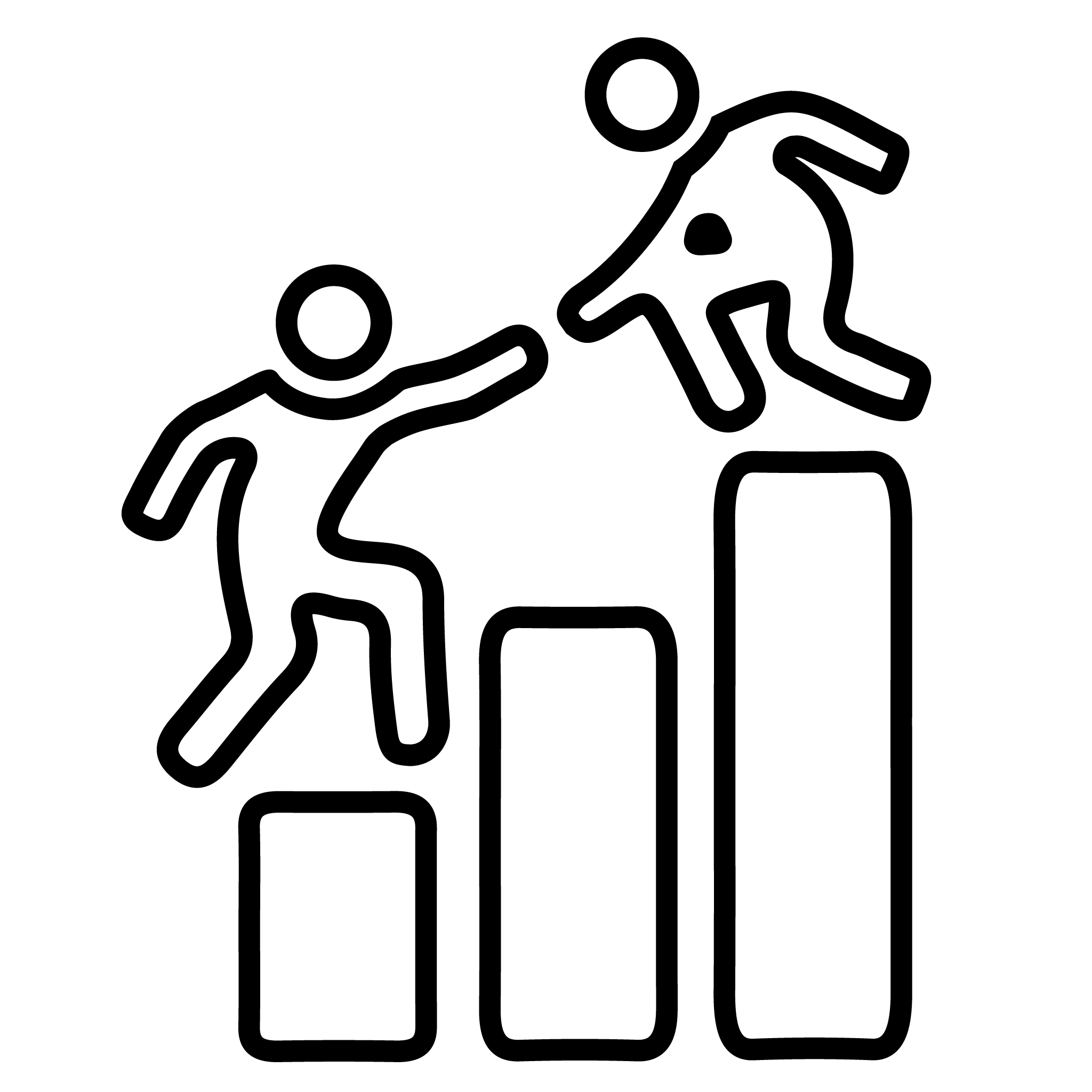 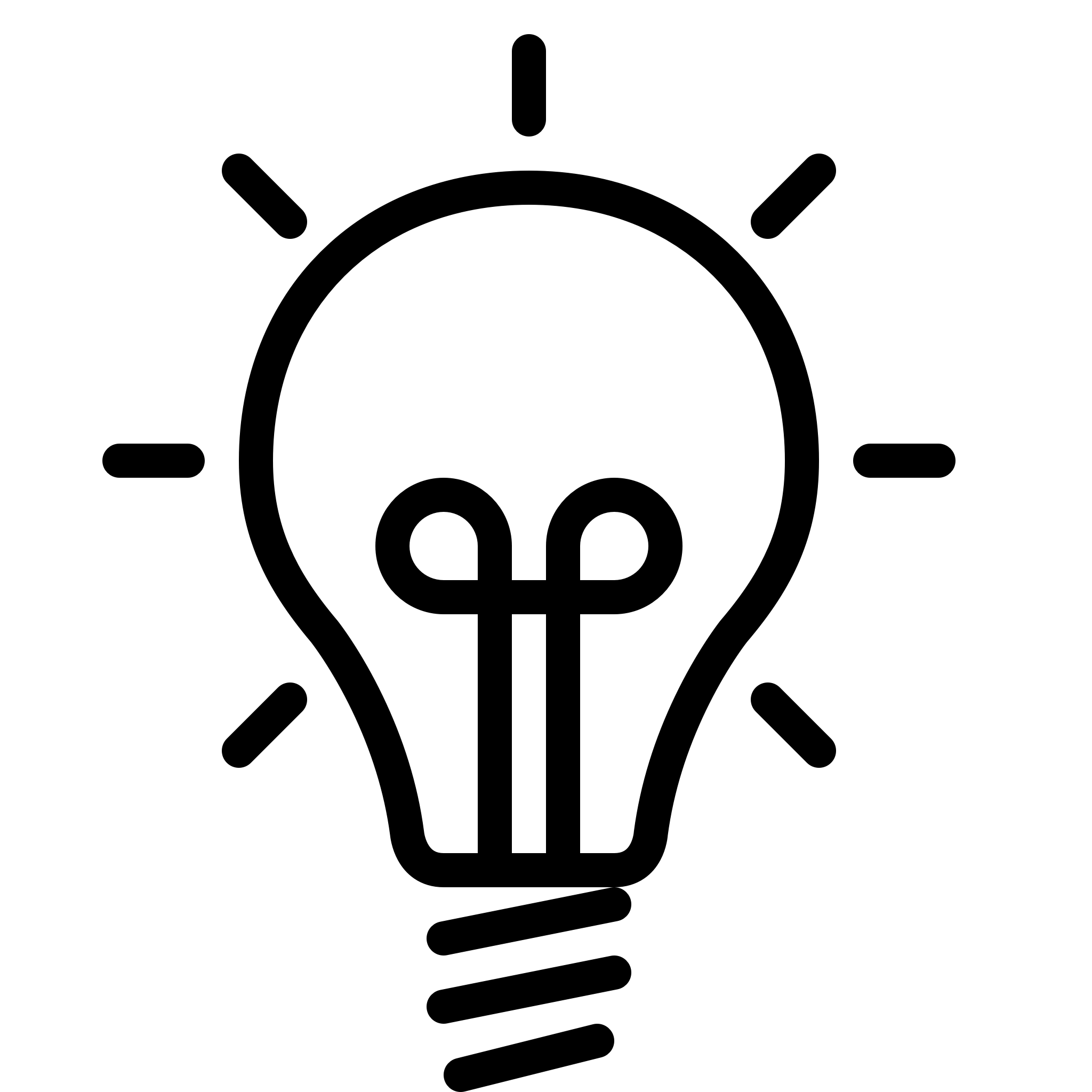 Visie
Evangelische Kerk Halle
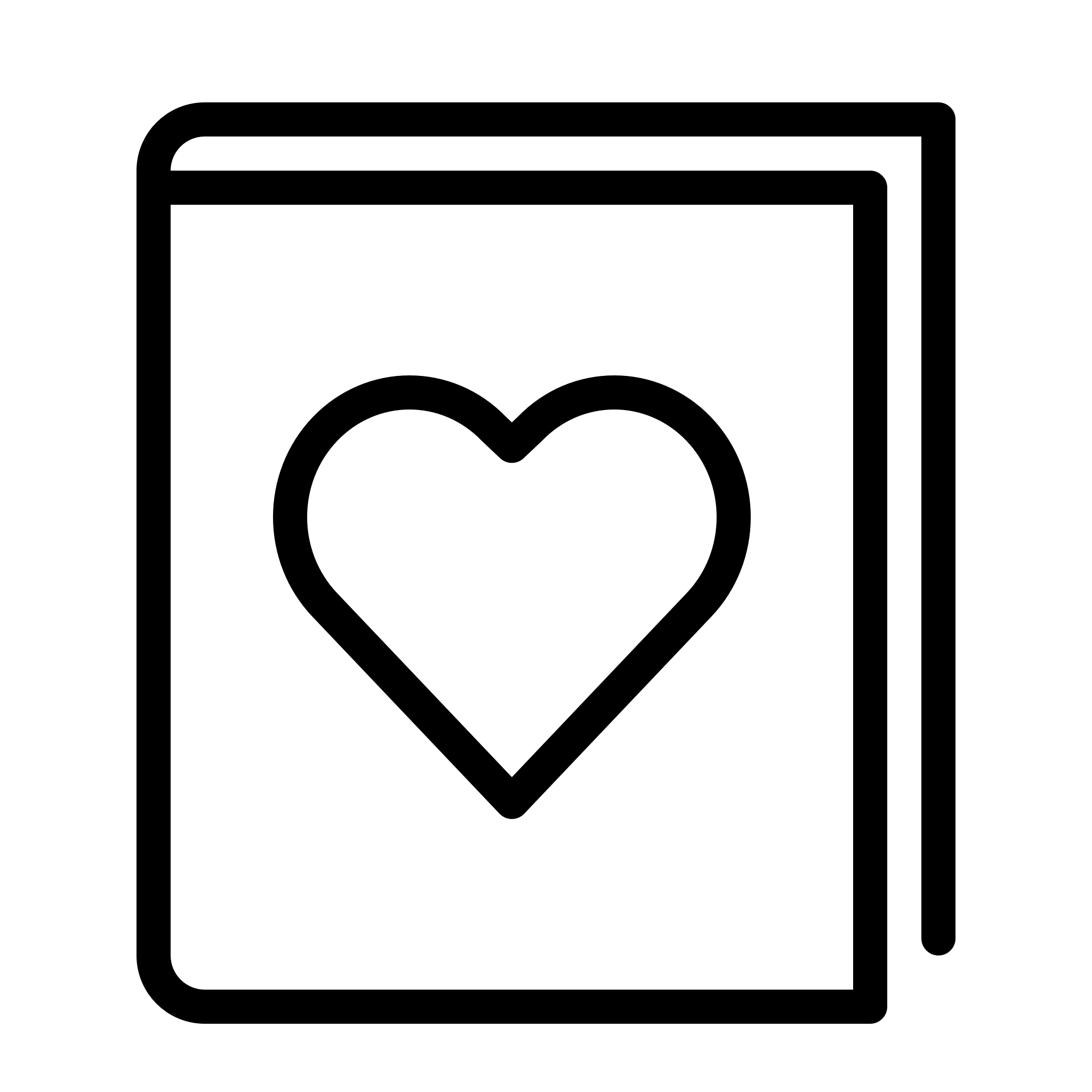 We zijn een Bijbelgetrouwe gemeente
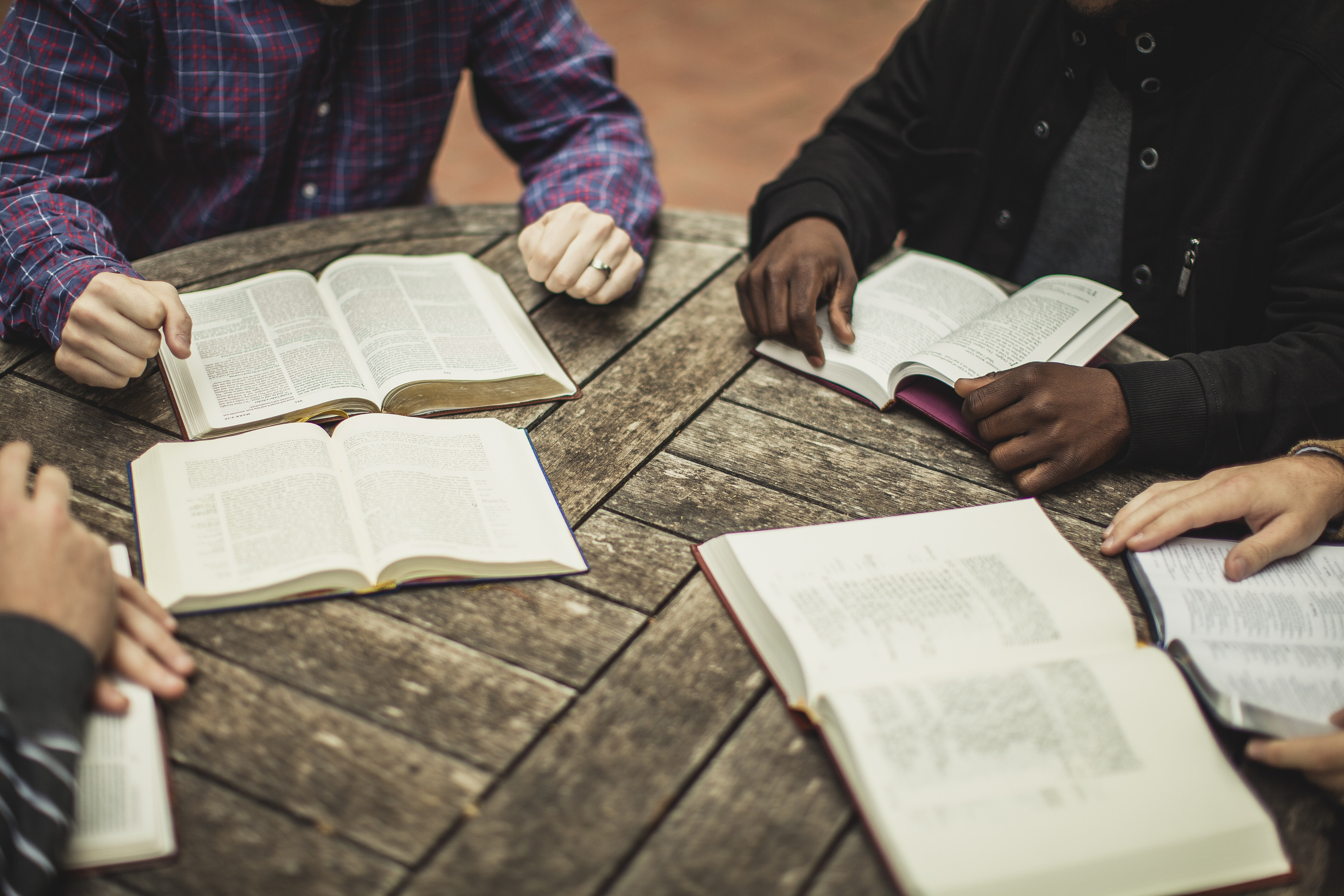 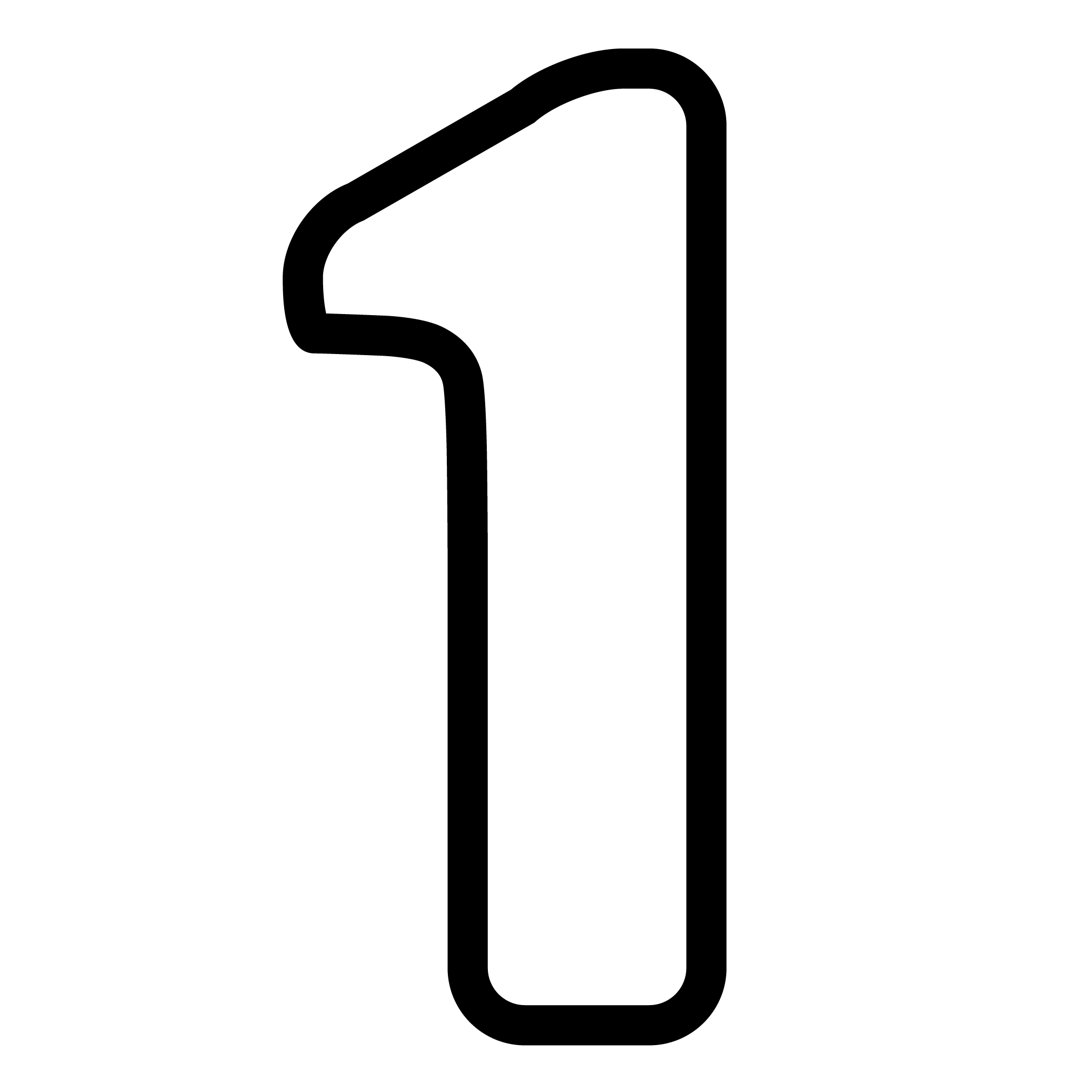 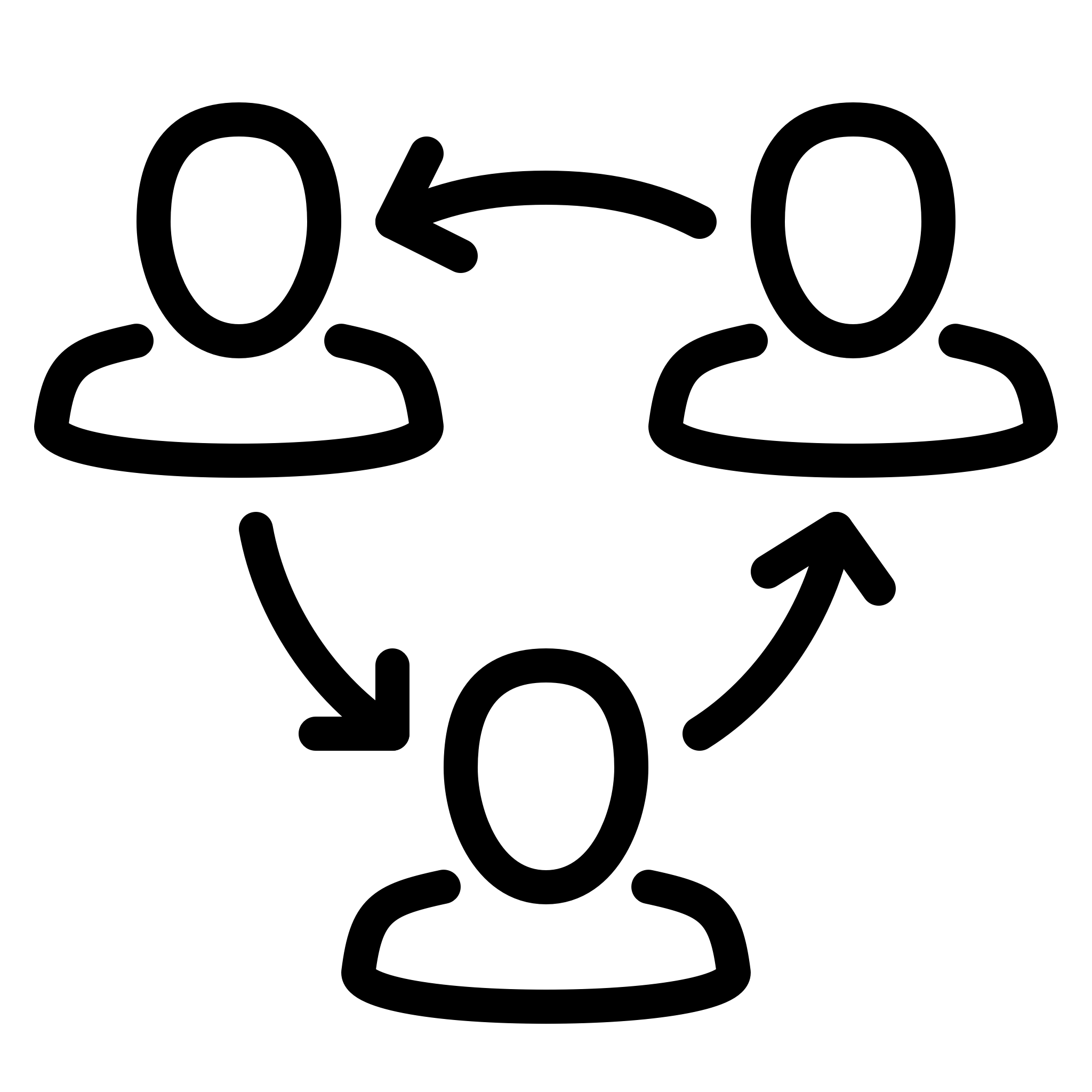 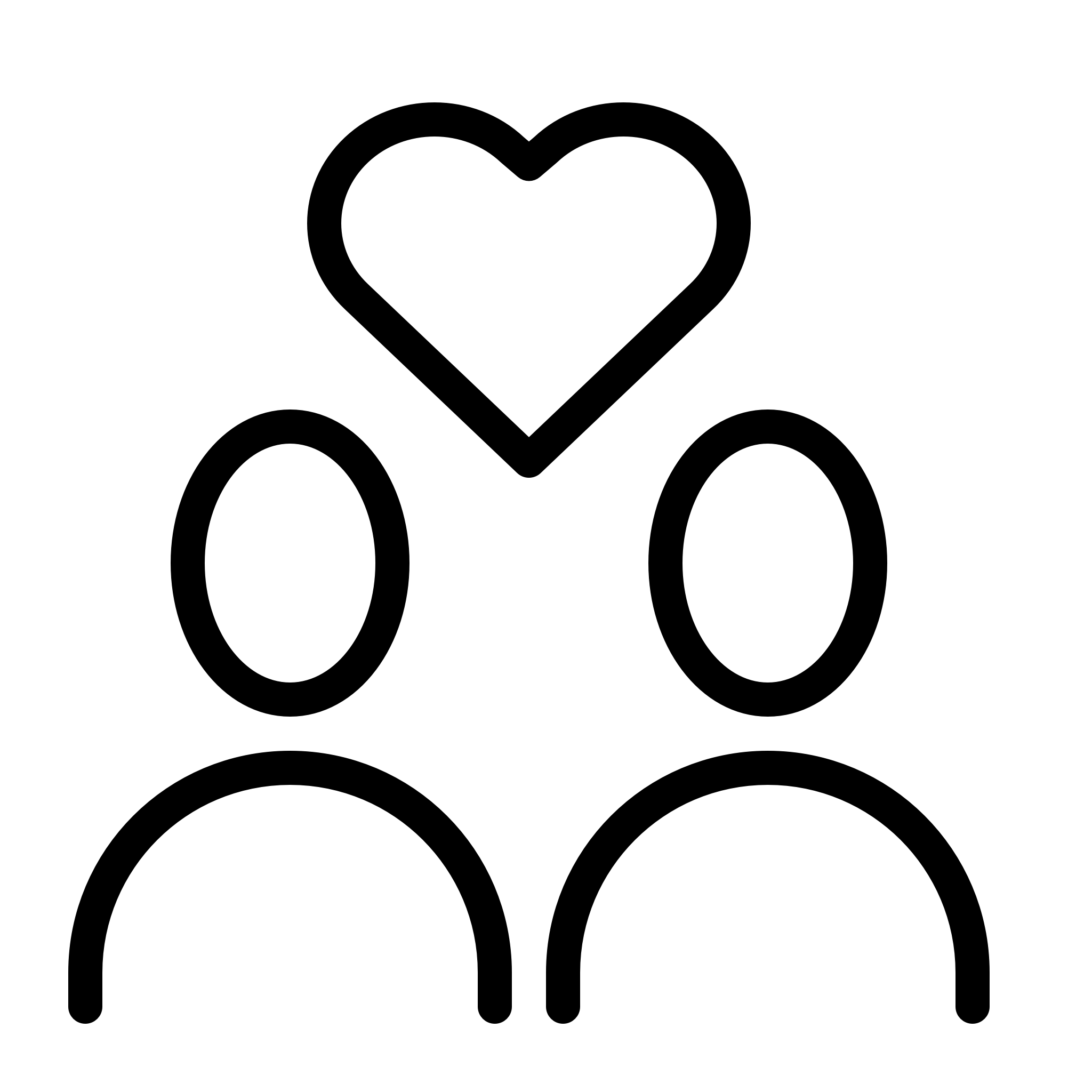 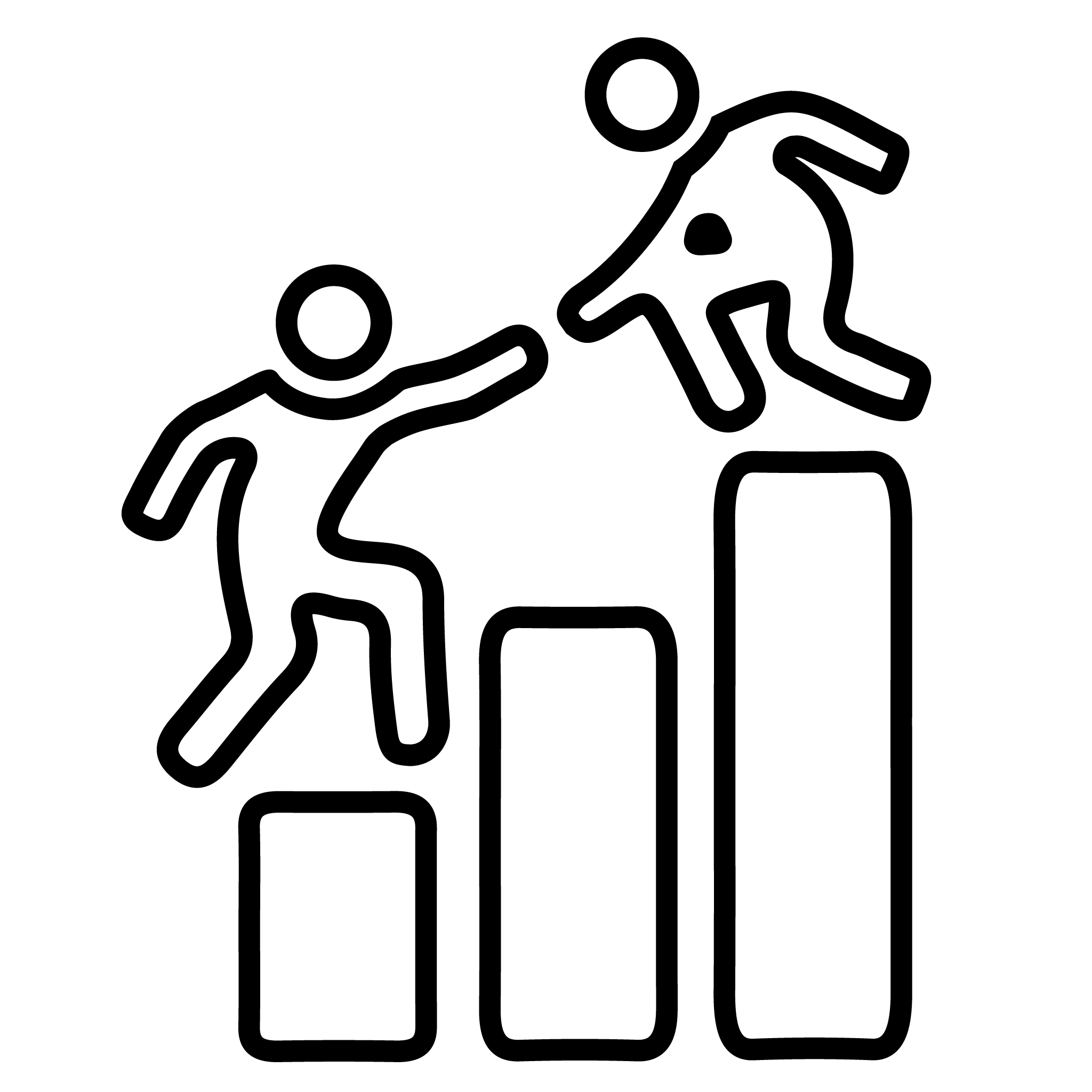 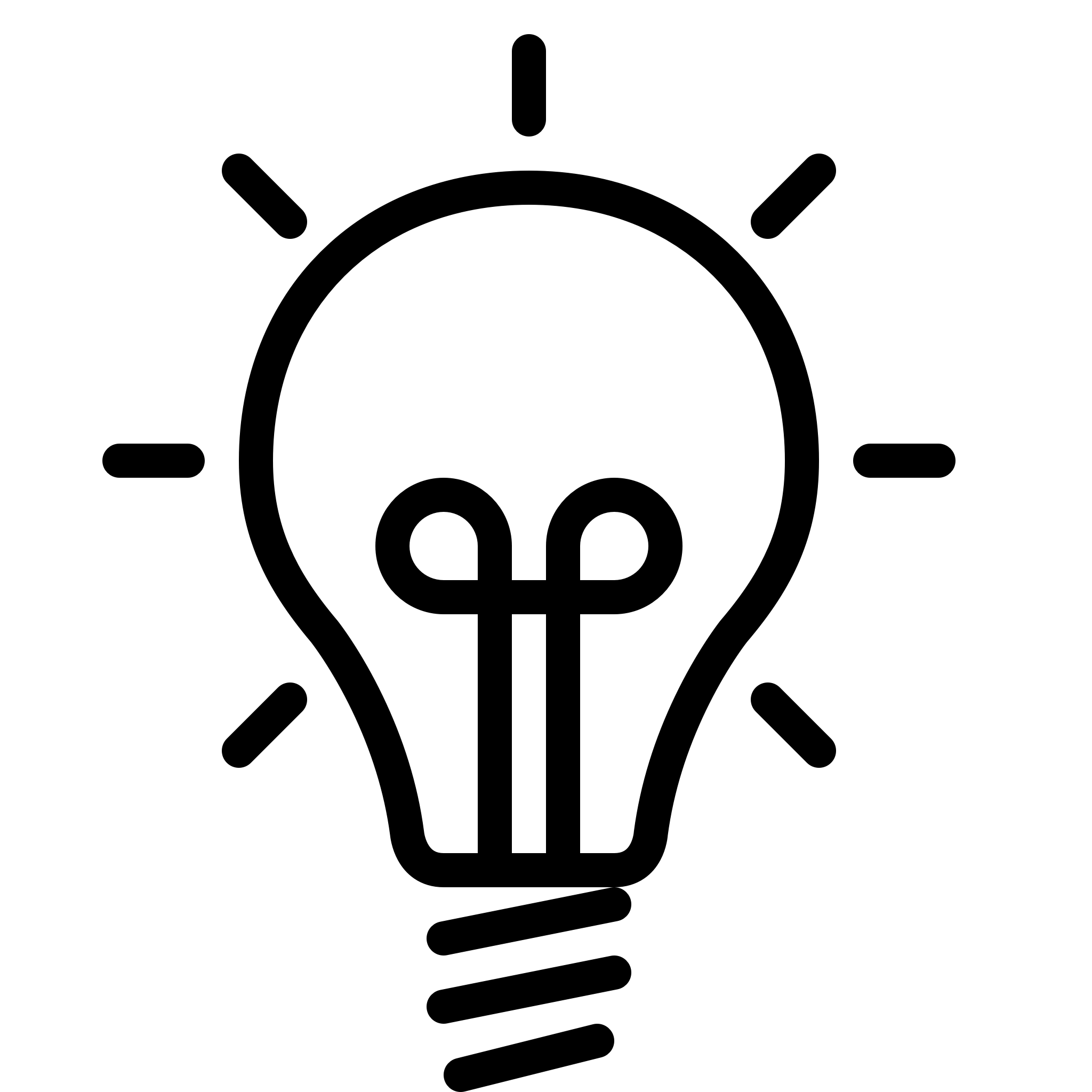 De bijbel als …
Verzameling van 66 boeken, ± 40 auteurs, > 1.500 jaar

Bijzonder door : geschiedenis – literaire genres – wijsheid

Er is meer …
De bijbel als …
Ps. 19

2 Tim. 3:14-17
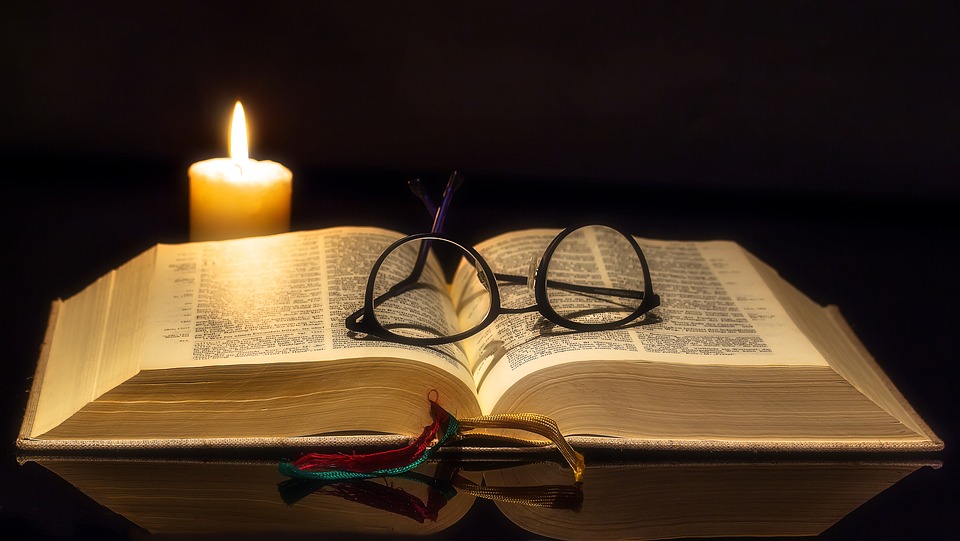 Hoe zien we de bijbel?
“elk schriftwoord is van God ingegeven” (“uitgeademd”)
“uitgeademd”
mensen hebben gesproken door Gods Geest (2 Petr.1:21)

Te vergelijken met Ps. 19:1-7

Dubbel auteurschap

Gevolg :
Bijbel = woord van God
Krachtige bewoording in Ps. 19:8-
Wat heeft de bijbel te bieden?
God leren kennen

Jezelf leren kennen

Gods plan leren kennen

Er is een doel
God leren kennen
God is ondoorgrondelijk … en toch te kennen
Via schepping : Ps. 19:1-7 ; Rom. 1:18
Door zijn woord : Ps. 19:8-

Veel ‘verwachte’ eigenschappen

Veel ‘onverwachte’ kenmerken
Jezelf leren kennen
Werkt als een spiegel :
slechter dan je dacht
beter dan je dacht

Boek vol herkenbare mensen
Gods plan leren kennen
Ps. 19:15
2 Tim. 3:15b

Reddingsplan voor mens – volk – wereld

Christus essentie en doel van het plan (Rom. 3:25) … en jij ook (Ef. 1:4)
Er is een doel
Bron van leven (Ps. 19:8-) : 
‘vreugde’ – ‘kostbaarder’ – ‘zoeter’ 

Uitwerking in Ps. 19 :
‘verkwikt ziel’ – ‘geeft wijsheid’ – ‘vermaning’ 

Uitwerking in 2 Tim. 3 :
onderwijs – evaluatie - bijsturen – training

Uitwerking : 
‘volkomen mensen, toegerust voor goed werk’
Uitdaging en oproep
Erkennen we gezag van de bijbel?

Vernieuwd denken : geef het voedsel

Gebruik bijbel als ijkpunt

Voeg toe aan “uit-de-2e-hand”

2 Petr. 1:12-13
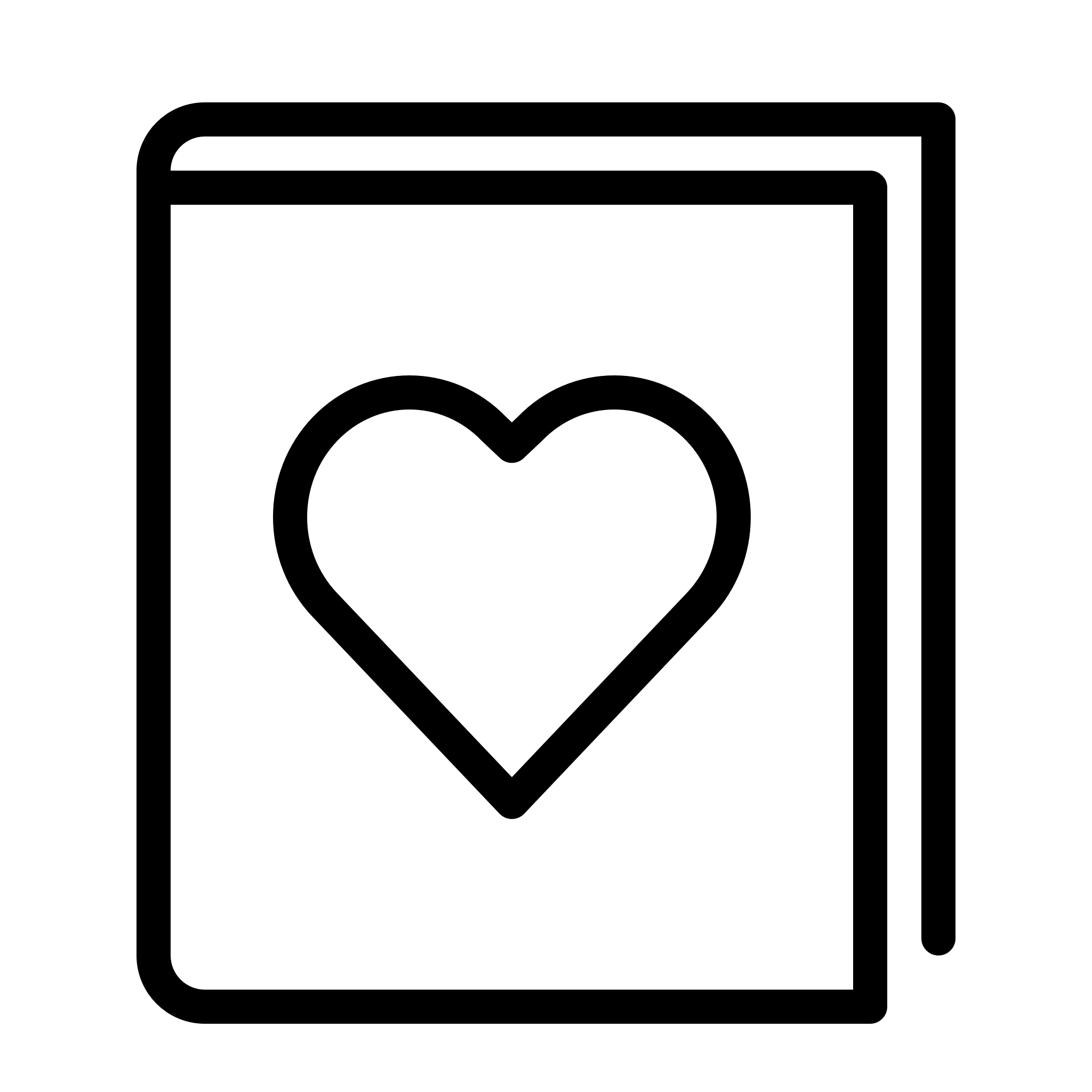 We zijn een Bijbelgetrouwe gemeente
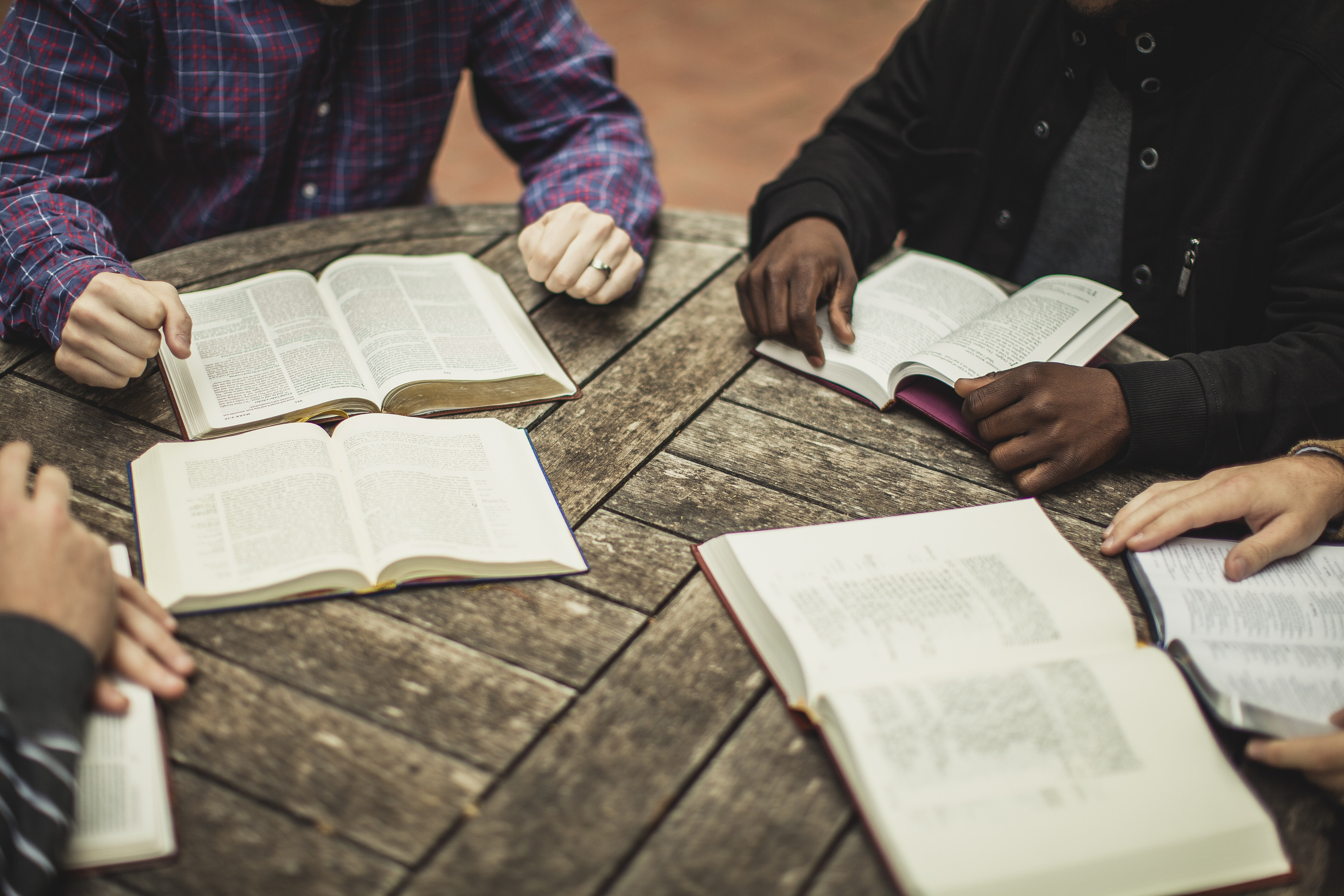 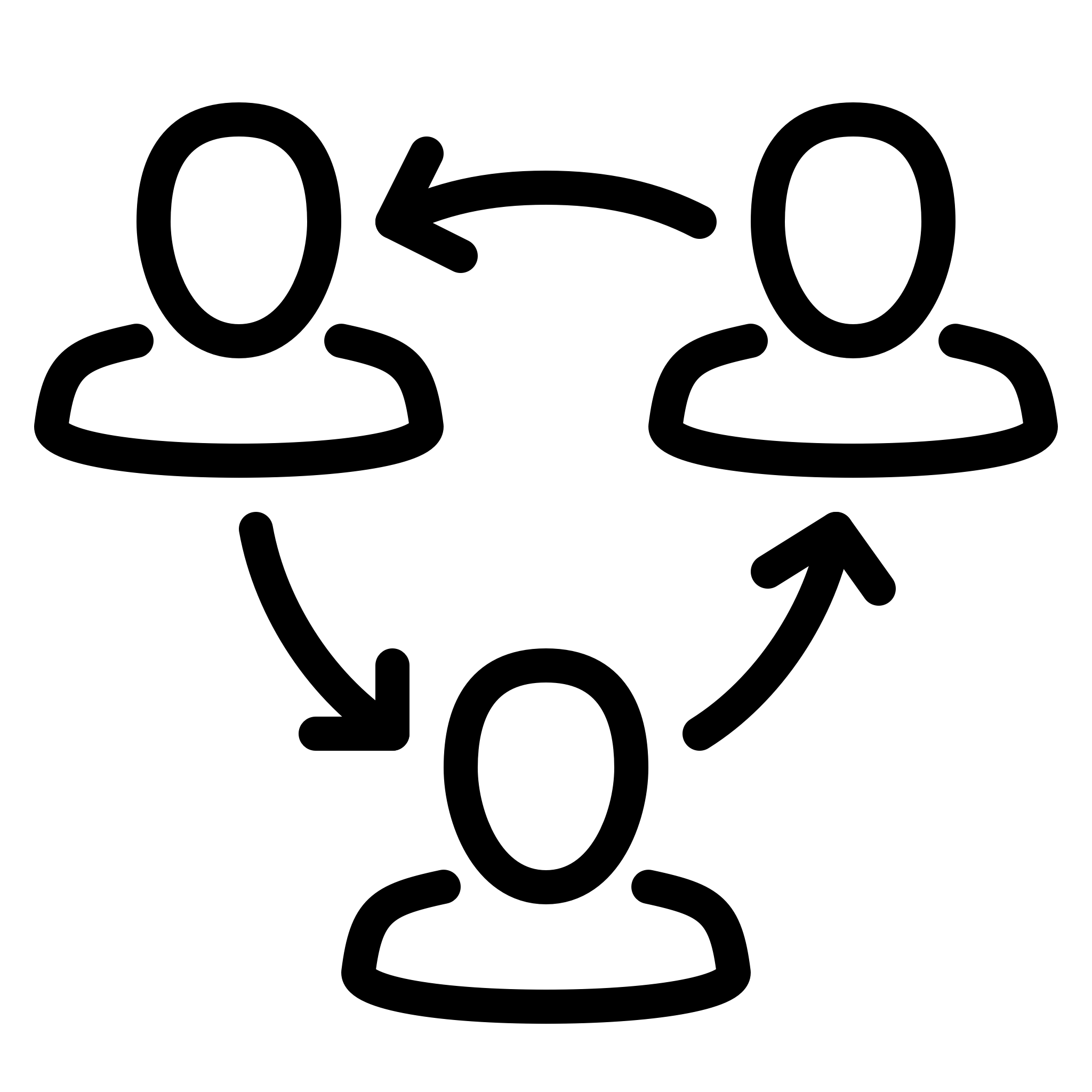 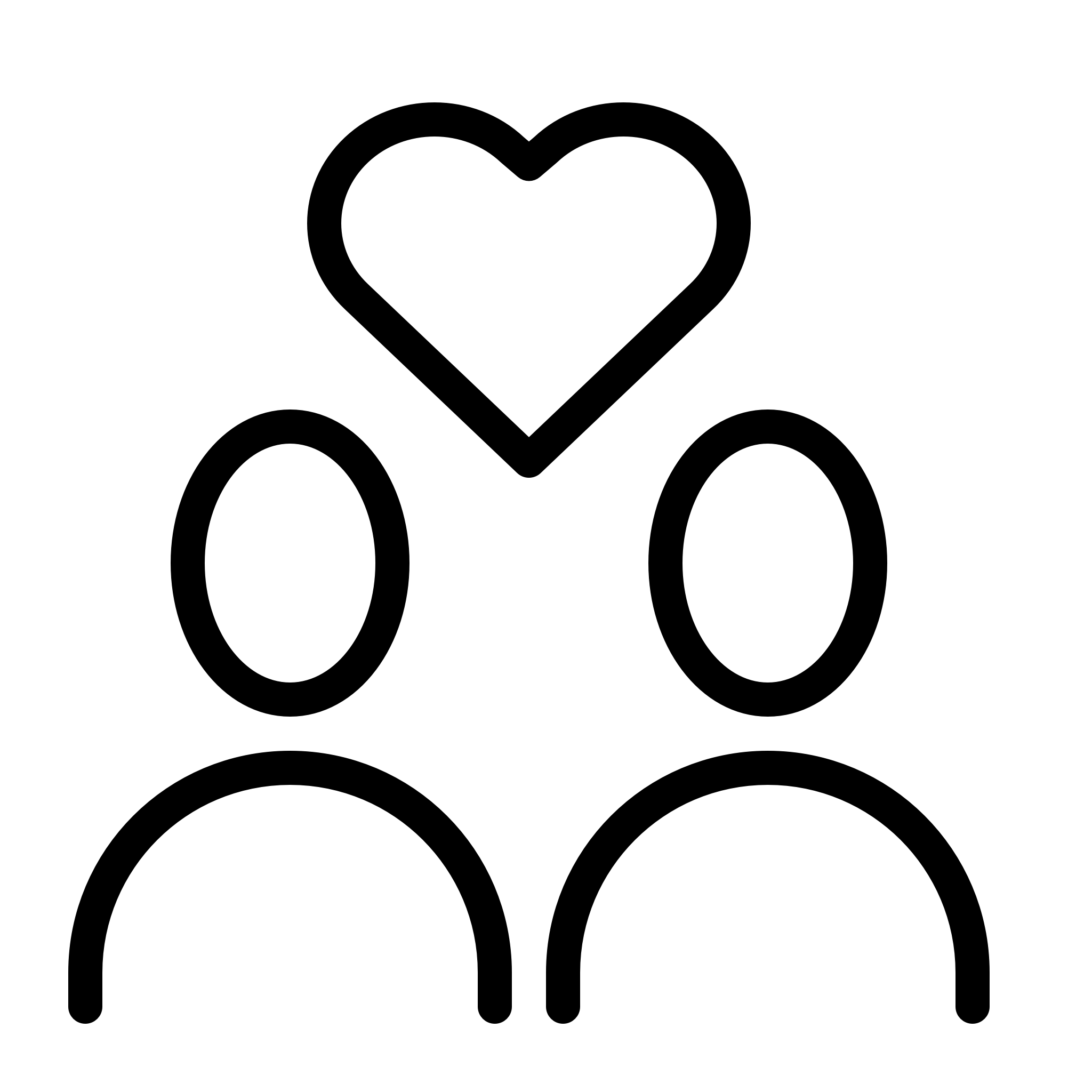 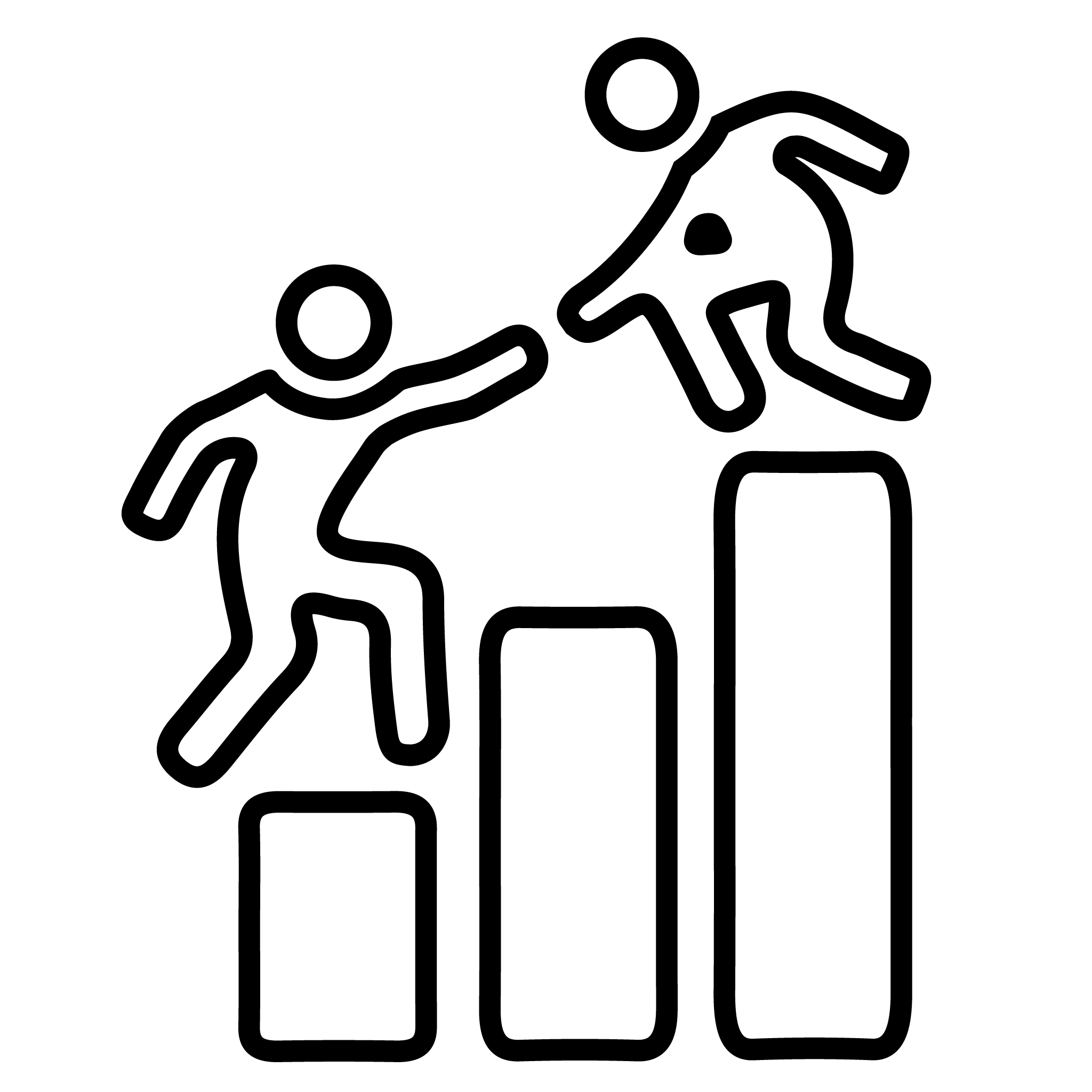